Figure 1. Task events. Participants were given an instruction screen at the beginning of each sequence of options that ...
Cereb Cortex, Volume 25, Issue 4, April 2015, Pages 972–982, https://doi.org/10.1093/cercor/bht286
The content of this slide may be subject to copyright: please see the slide notes for details.
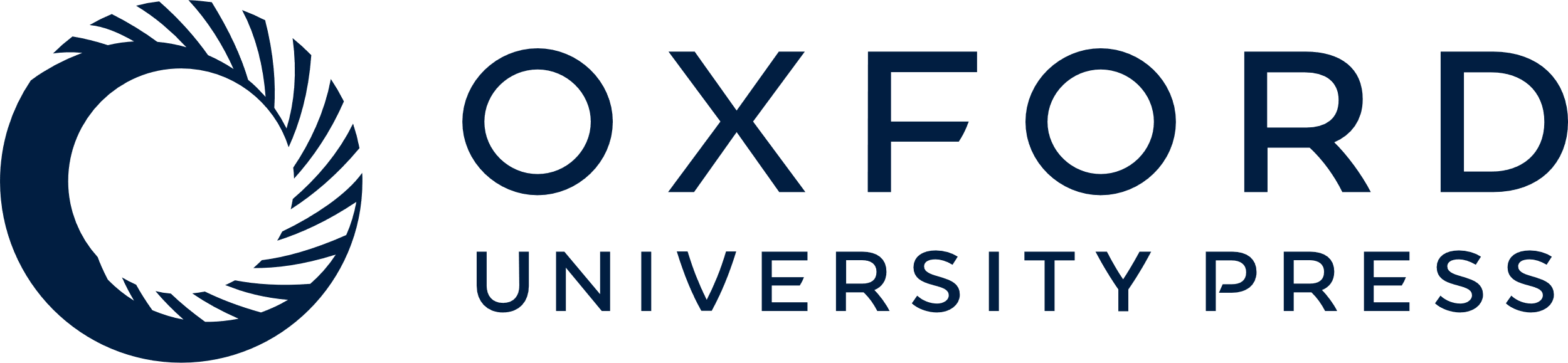 [Speaker Notes: Figure 1. Task events. Participants were given an instruction screen at the beginning of each sequence of options that framed the problem. They were then shown a series of options one at a time. They did not know what the other options in the list were. After each option, they had to decide whether to take or decline the current option. Declined options were shown on the bottom of subsequent screens. If an option was chosen, the participant was given reward feedback.


Unless provided in the caption above, the following copyright applies to the content of this slide: Published by Oxford University Press 2013. This work is written by (a) US Government employee(s) and is in the public domain in the US]